অনলাইন ক্লাসে স্বাগত
২০২০- ২০২১ সেশনের এইচ এস সি শিক্ষার্থীদের ফুলেল শুভেচছা ও আন্তরিক অভিনন্দন
আদিতমারী সরকারি কলেজ সমাজকর্ম বিভাগ
শিক্ষক পরিচিতি
এ এস এম রবিউল ইসলাম
প্রভাষক সমাজকর্ম বিভাগ
আদিতমারী সরকারি কলেজ
 আদিতমারী, লালমনিরহাট।
জাতীয় শিক্ষাক্রম ও পাঠ্যপুস্তক বোর্ড অনুমোদিত বইয়ের নামের তালিকা
বই পরিচিতি
সমাজকর্ম প্রথম পত্র
একাদশ-দ্বাদশ শ্রেণি
ড. উত্তম কুমার দাশ
শাহীনারা বেগম
সালমা জাহান
হাসান বুক হাউস , ঢাকা।
বই পরিচিতি
সমাজকর্ম প্রথম পত্র
একাদশ – দ্বাদশ শ্রেণি
 প্রফেসর ড. মোঃ আবদুর রাজ্জাক
লেকচার পাবলিকেশন্স লি.
বই পরিচিতি
সমাজকর্ম প্রথম পত্র 
একাদশ- দ্বাদশ শ্রেণি
তৌফিক মোহাম্মদ হুমায়ুন কবীর
হারুন-অর –রশিদ
অক্ষর-পত্র প্রকাশনী
বই পরিচিতি
সমাজকর্ম প্রথম পত্র
একাদশ-দ্বাদশ শ্রেণি    
মোঃ শহীদুল্লাহ
মোঃ আমিনুল ইসলাম
গ্রন্থকুটির
সিলেবাস
বিষয় সমাজকর্ম প্রথম পত্র  
   সমাজকর্ম পরিচিতি
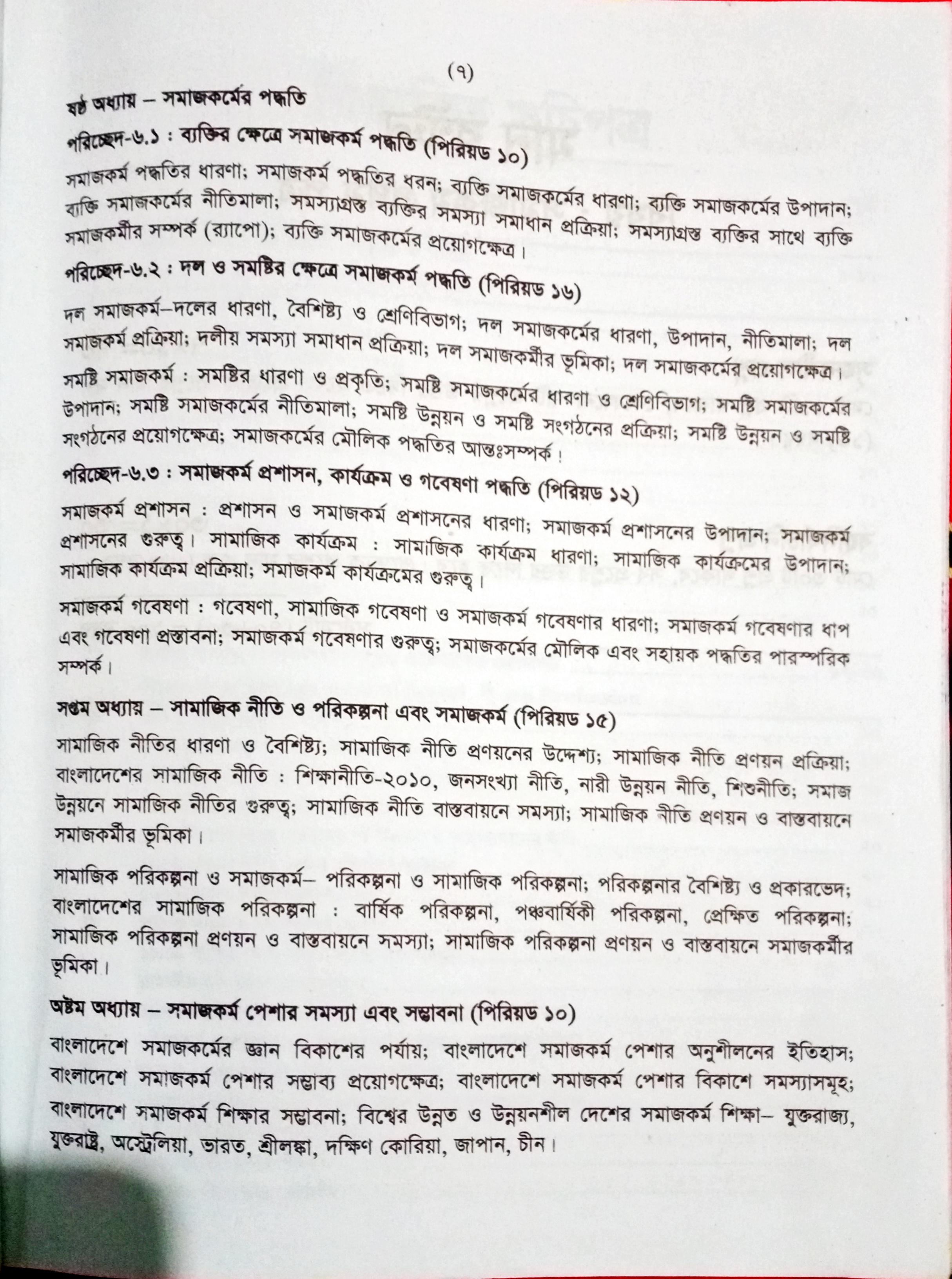 প্রথম অধ্যায়
সমাজকর্ম‌ ; প্রকৃতি এবং পরিধি
শিখন ফল

পাঠপুস্তকের নাম জানবে।
সিলেবাস সম্পর্কে জানবে। 
সমাজকর্মের ধারণা ব্যাখ্া করতে পারব।
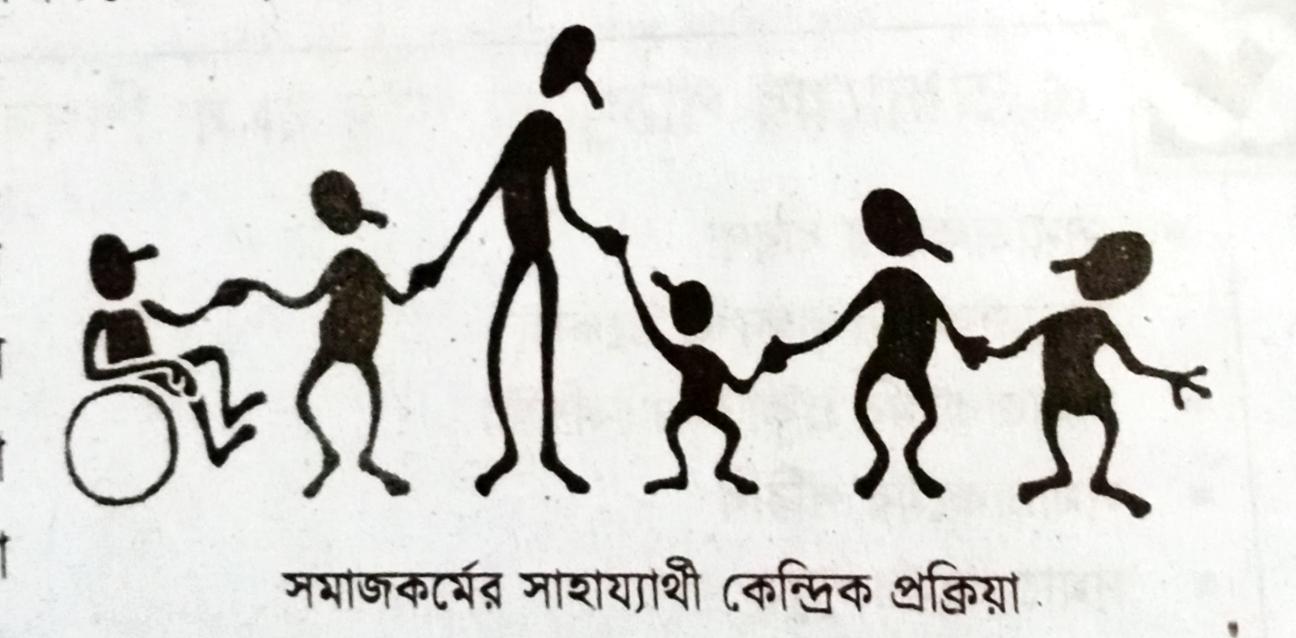 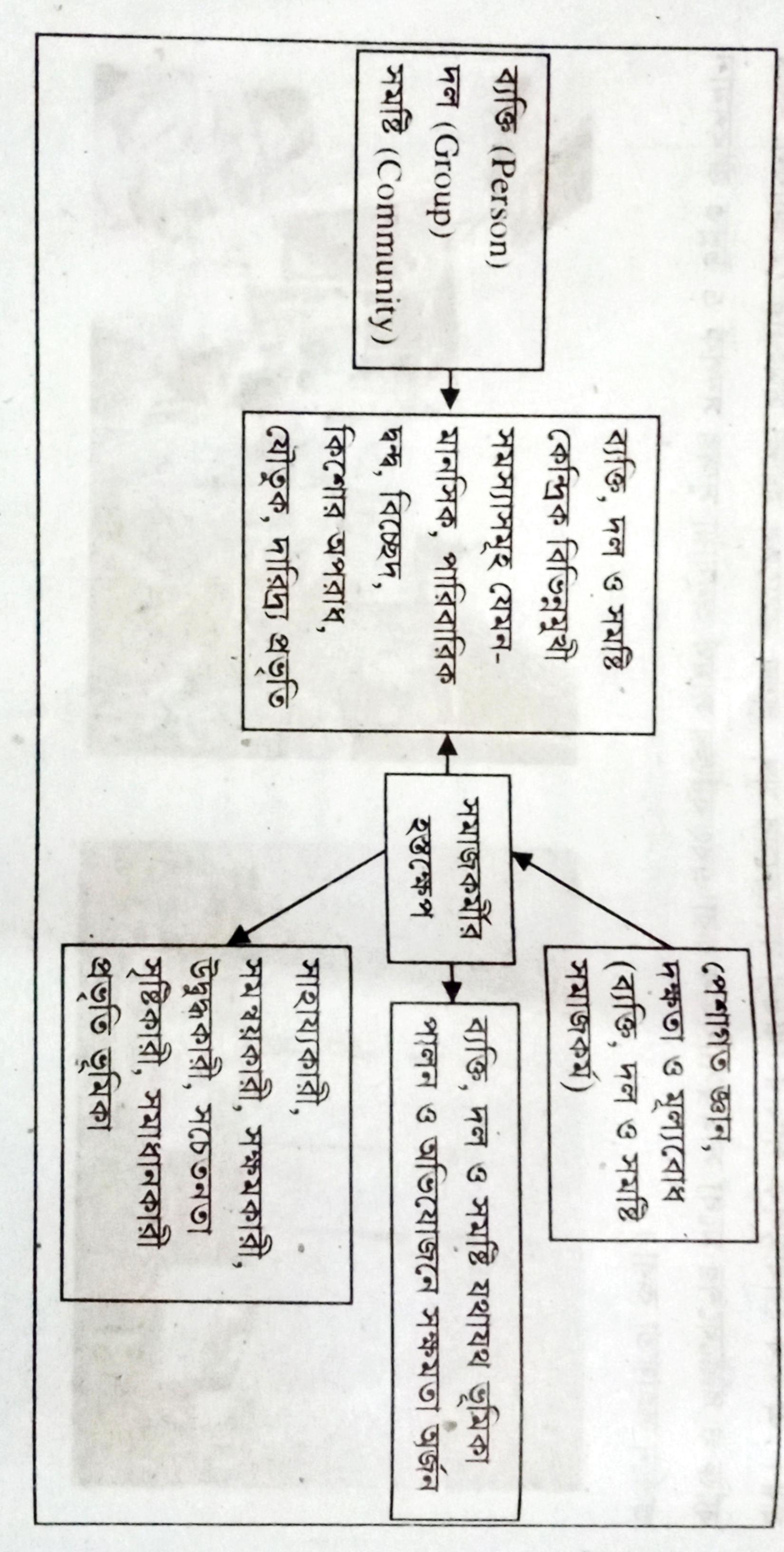 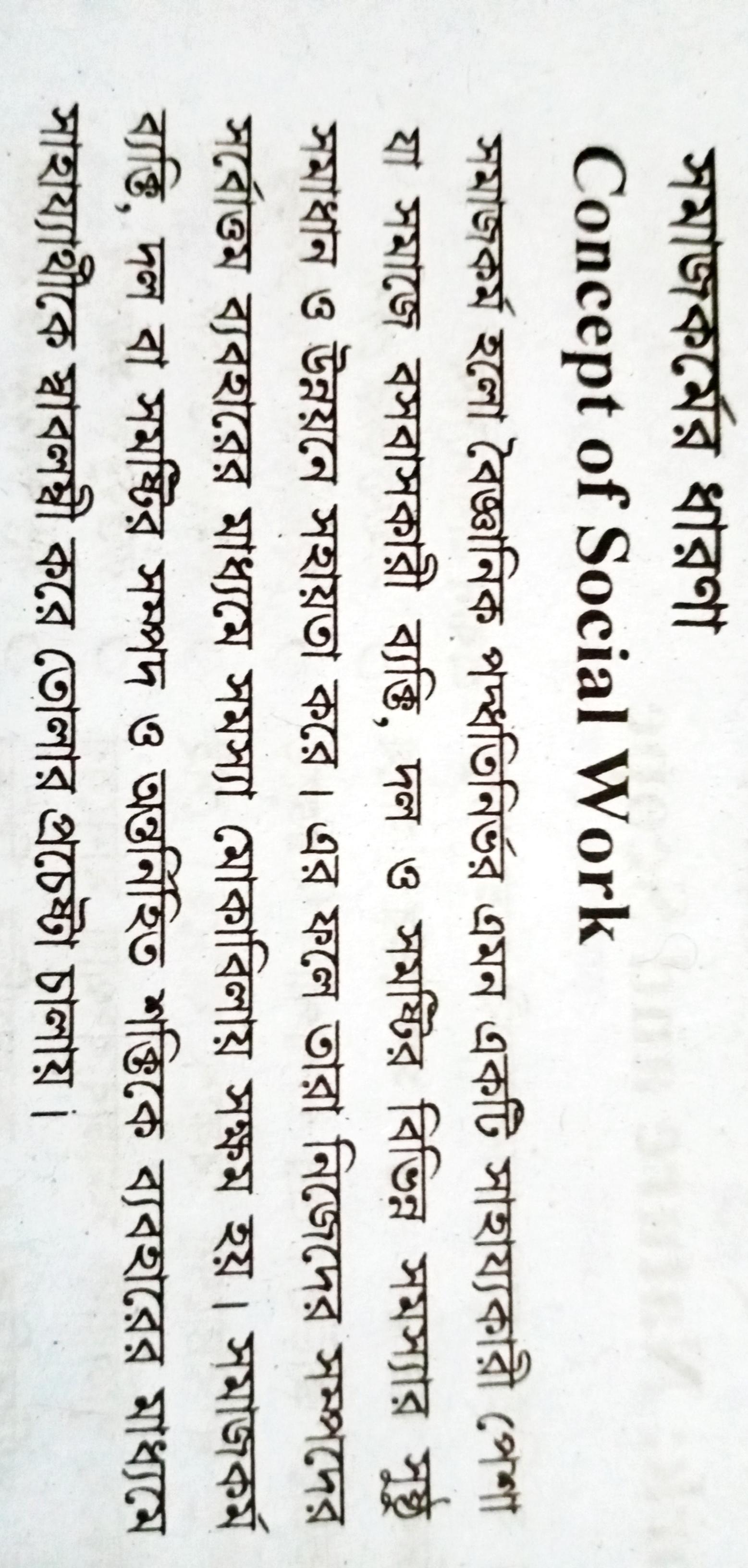 সমাজকর্মের ধারণা
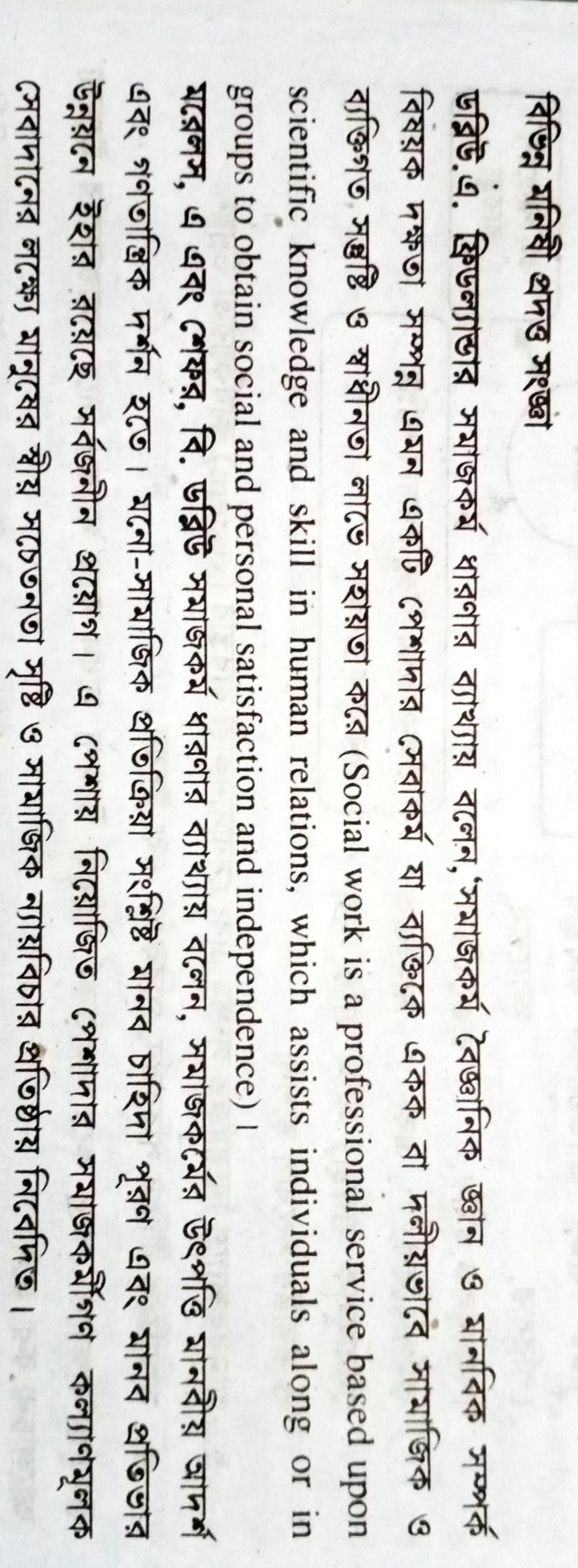 প্রামাণ্য সংজ্ঞা
বিভিন্ন মনিষীদের মতে সমাজকর্ম
সমাজকর্ম বিশ্বকোষ ( Encyclopedia of Social wWork) এর মতে সমাজকর্ম
নিজের মতো করে বলতে পারি
রেফারেন্স বই
Walter A Friedlander, introduction to Social Welfare . 
Armando T Morales and Bradford W Sheafor, Social Work : A Profession of Many Faces.
Wikipedia, Encyclopedia of Social Work.
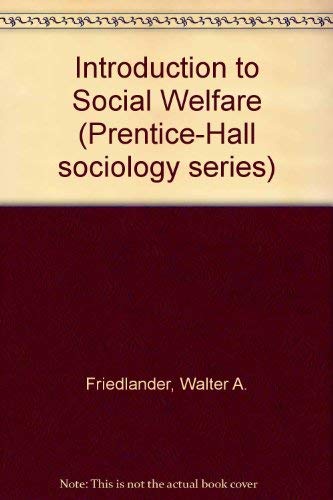 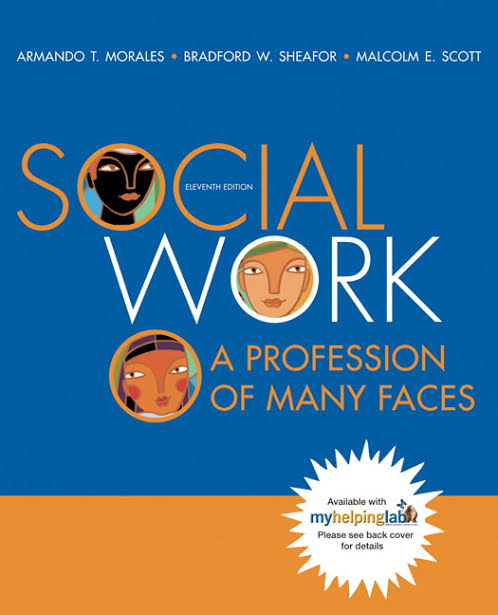 মূল্যায়ন
সমাজকর্ম সম্পর্কে তোমার ধারণা লিখ।
Walter A Friedlander এর  একটি গ্রন্থের নাম লিখ।
ভিডিও কনটেন্ট দেখার জন্যধন্যবাদ
ধন্যবাদ